欢迎走进地理课堂
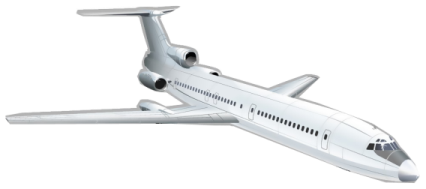 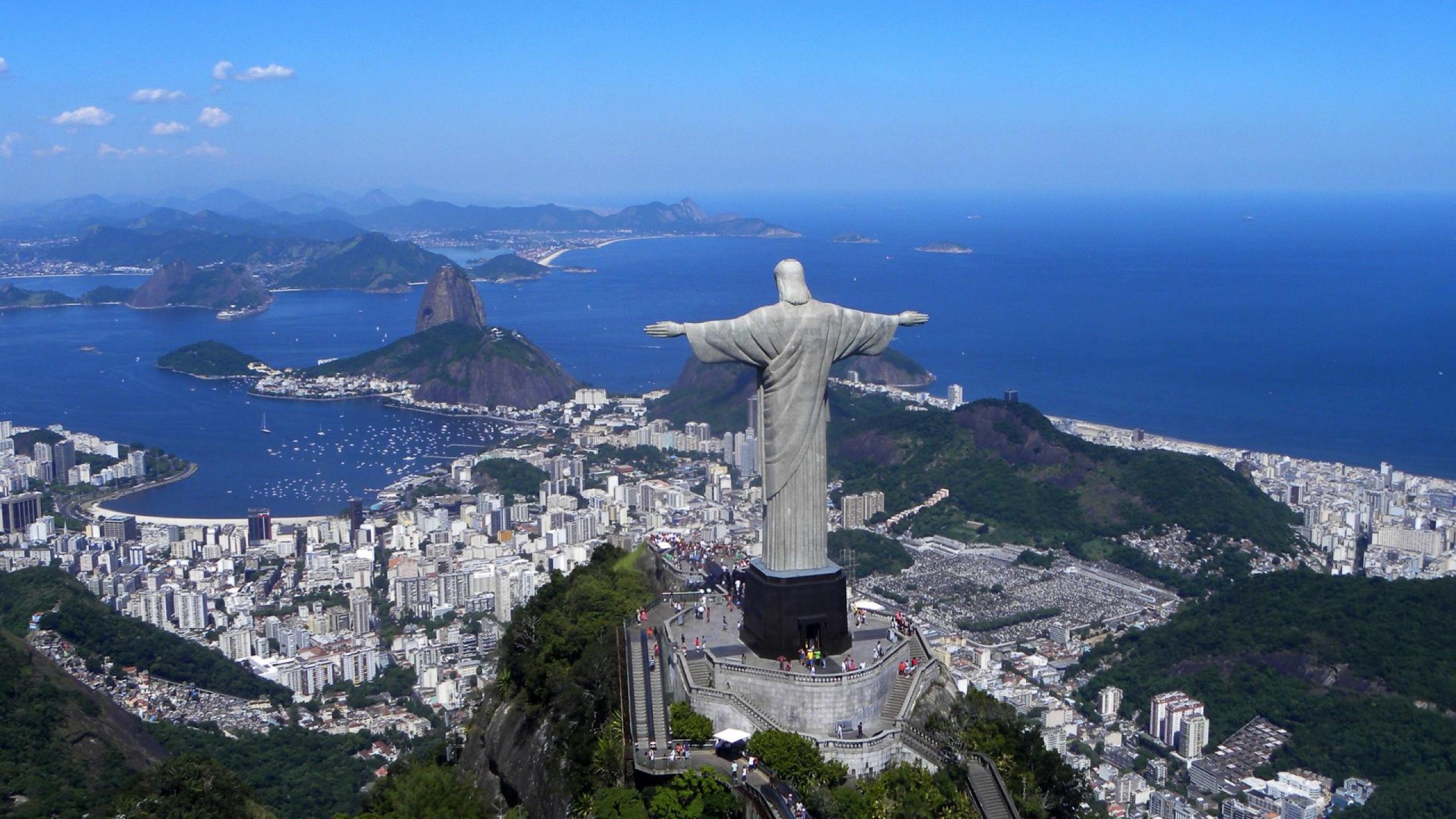 人教版七年级地理（下册）
第九章  西半球的国家
第二节 巴西
湖北省鄂州市第九中学 单艳
蓝色   白色
活动一：巴西在哪里？
◇◇◇地理位置
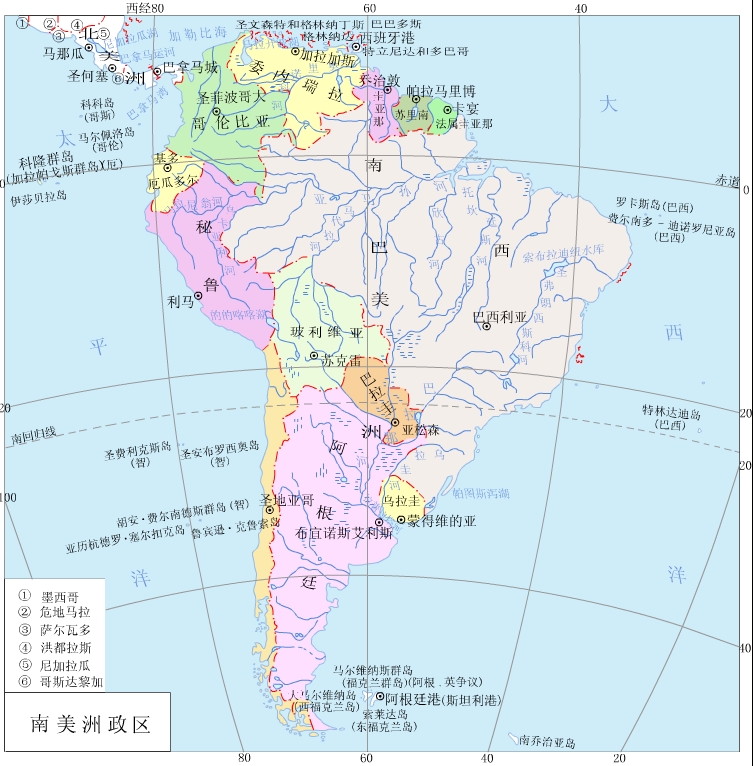 问题
地理位置
从图中读出巴西的经纬度位置，说出巴西所在的半球。
赤道
自然环境
巴  西
解说
南回归线
大部分国土介于赤道到南回归线之间，即大部分位于南半球。
大部分国土位于西经40º到70º之间。即位于西半球。
人口城市
小试身手
70º
40º
地理位置
海陆位置
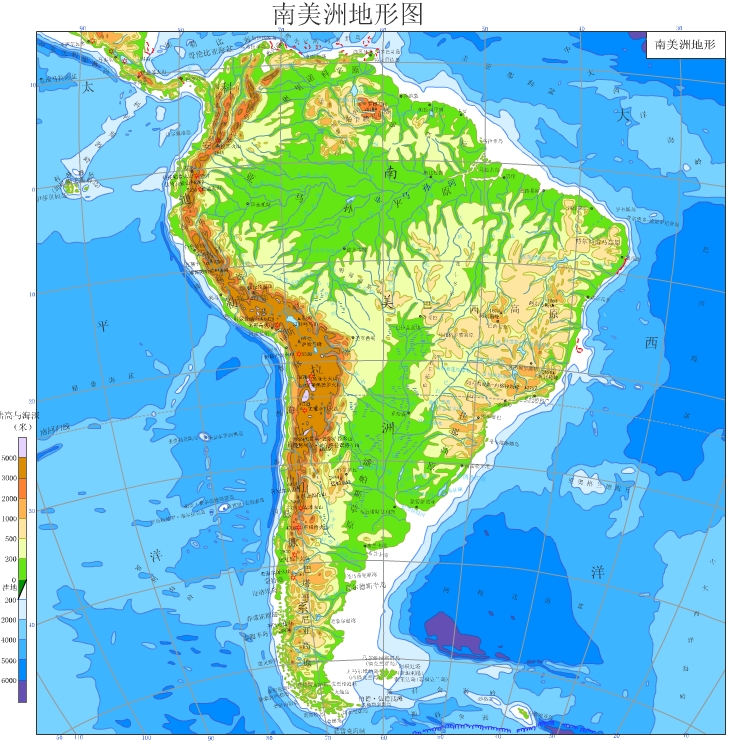 赤道
南回归线
70º
40º
活动一：巴西在哪里？
◇◇◇海陆位置
问题
大
地理位置
安
从图中读出巴西的海陆位置。
第
自然环境
西
斯
解说
经济发展
山
巴西位于南美洲东半部。安第斯山脉以东，东临大西洋。
脉
洋
小试身手
地理位置
海陆位置
绿 色
绿        色
草之绿
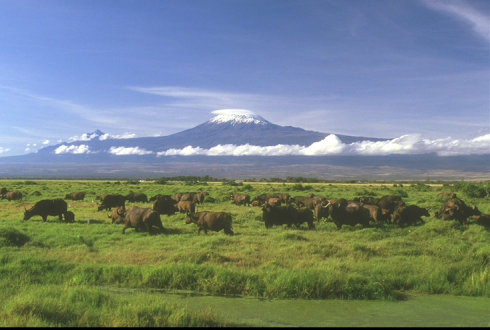 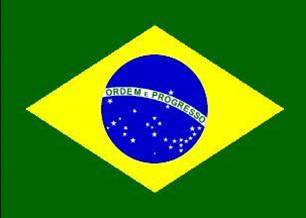 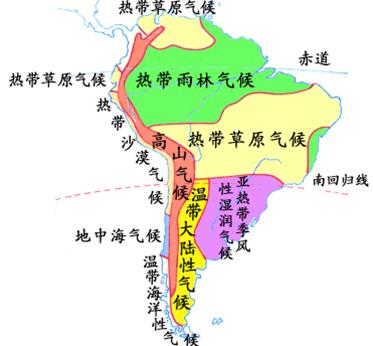 绿        色
水之绿
自然环境
◇◇◇河流
亚马孙河
地理位置
河流一
自然环境
河流二
人口城市
河流三
小试身手
问题
亚马孙河在四条河流中的长度、流域面积和河口平均流量分别位居第几？
亚马孙河的长度在全球位居第二，流域面积和河口平均流量均位于全球第一。
解说
地形
气候
河流
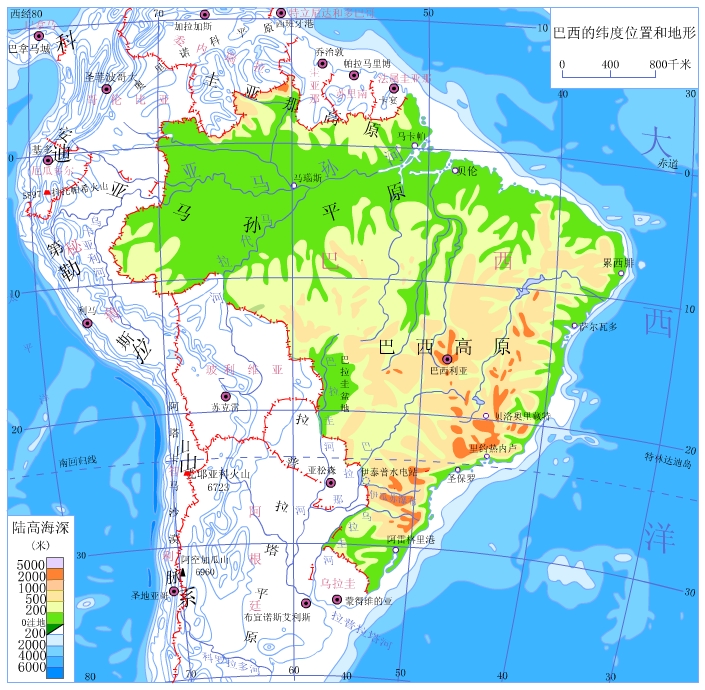 A
B
自然环境
◇◇◇河流
巴西河流概况
问题
地理位置
说出A、B两条河流的名称，比较它们的水量、流域面积和流速。
河流一
自然环境
河流二
人口城市
解说
河流三
A河为亚马孙河， 比B河巴拉那河的水量和流域面积大，流速小。
小试身手
地形
气候
河流
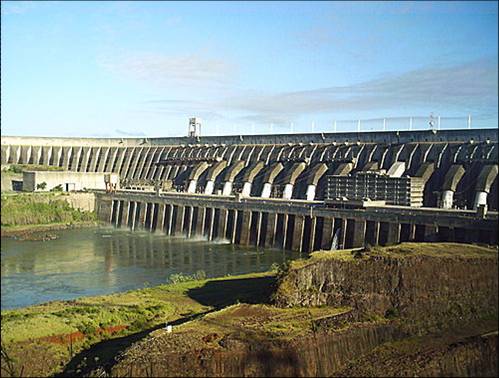 自然环境
◇◇◇河流
伊泰普水电站
地理位置
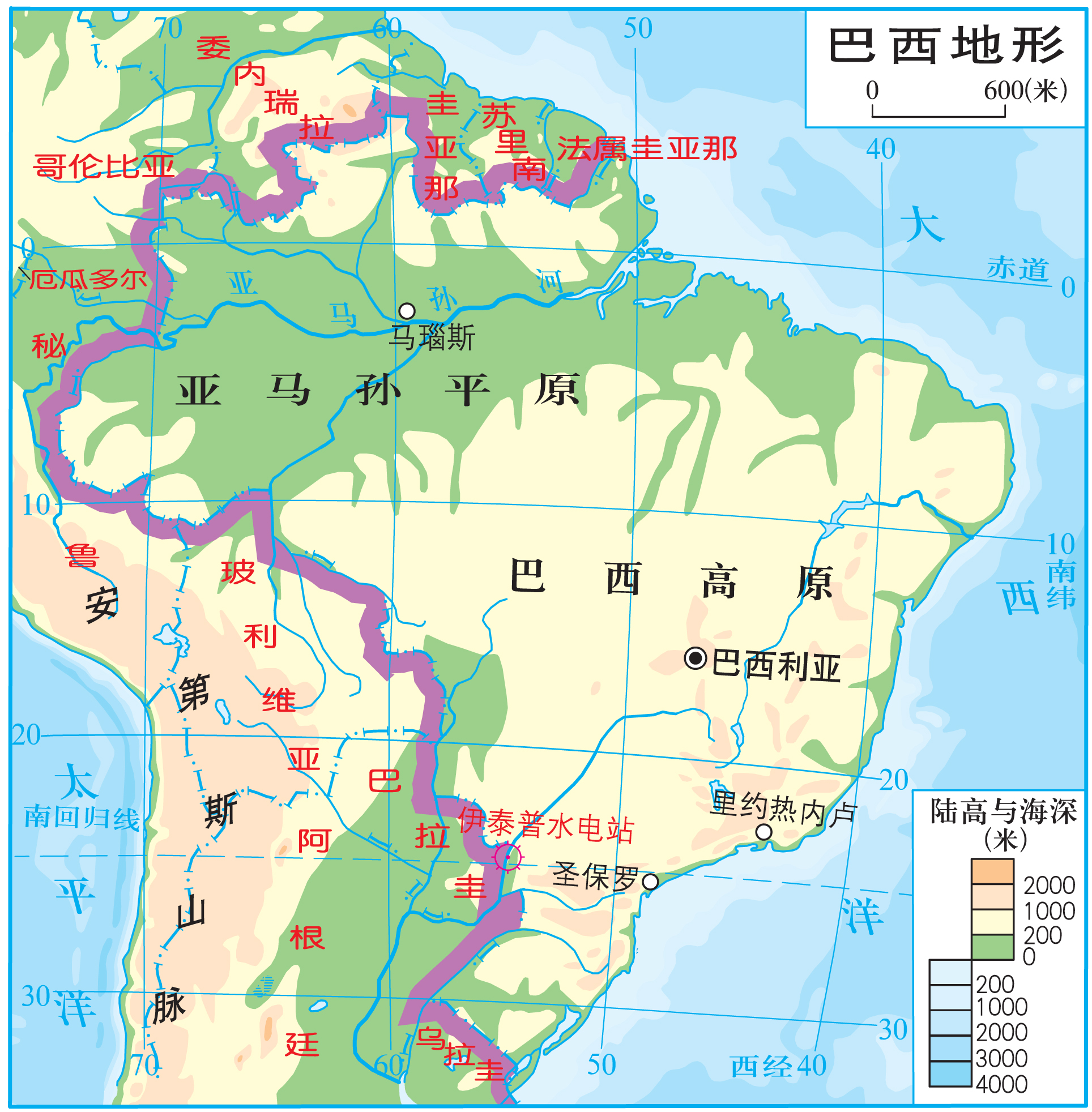 河流一
自然环境
河流二
人口城市
河流三
小试身手
解说
伊泰普水电站位于巴西与巴拉圭之间的界河——巴拉那河（世界第五大河，年径流量7250亿立方米）上，是目前世界仅次于三峡的水电站，由巴西与巴拉圭共建。巴西利用丰富的水能资源发展水力发电事业。
地形
气候
河流
活动二：

3、亚马孙河为什么水量大？（请从气候、支流、流域面积方面思考）

4、为什么巴西在水运和水能方面都没有对它大力开发呢？
绿        色
林之绿
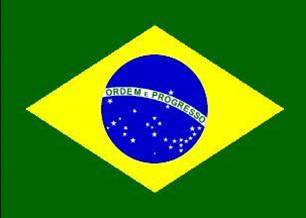 生机盎然的热带雨林
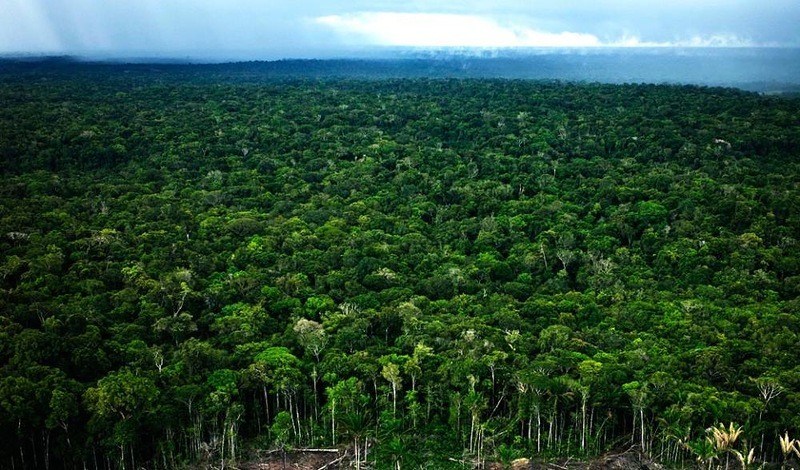 活动三：巴西的热带雨林

1、为什么全球都要保护热带雨林？
A、涵养水源保持淡水资源
B、保持土壤防止水土流失
C、提供良好的生态环境，维护生物多样性
D、调节全球气候
E、为全球提供新鲜氧和空气
F、提供木材
岌岌可危的热带雨林
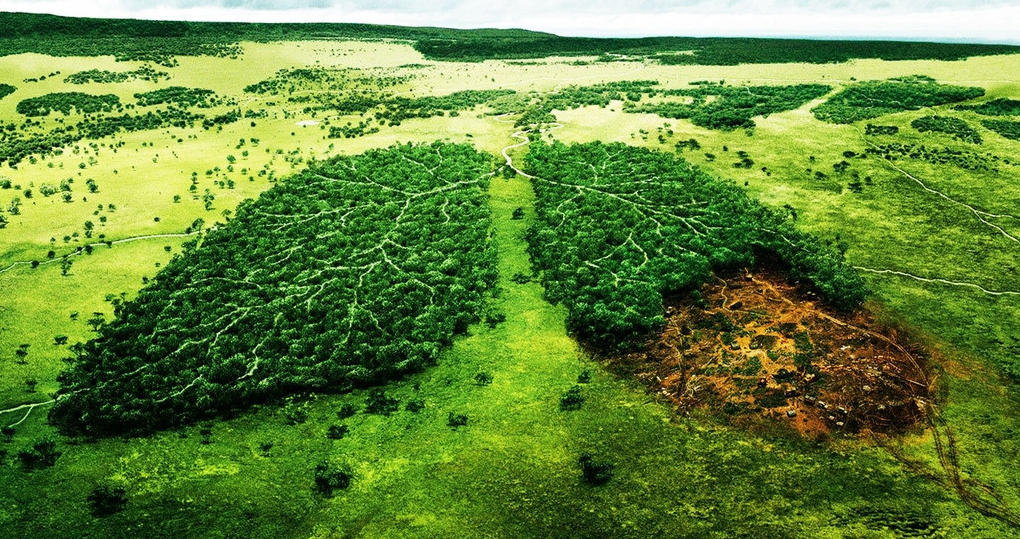 活动三：巴西的热带雨林

2、热带雨林遭到严重破坏的原因？
A、商业伐木者掠夺式的采伐木材

B、开发矿产资源、水力、公路建设

C、毁林开荒，大规模开辟农场，过度发展迁移农业

D、人口激增
活动三：巴西的热带雨林

3、热带雨林遭到严重破坏的后果？
A、森林资源减少

B、水土流失严重

C、珍贵的野生动物遭抢劫

D、导致全球生态环境质量下降
活动三：巴西的热带雨林

4、热带雨林遭到破坏的应对措施？
以环境为代价的开发方式
可持续发展的新开发方式
绿        色
草之绿
水之绿
林之绿
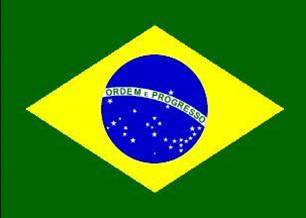 黄        色
农产品
矿产资源
水能资源
森林资源
巴西出口额位居世界前列的农产品
咖啡
甘蔗
柑橘
大豆
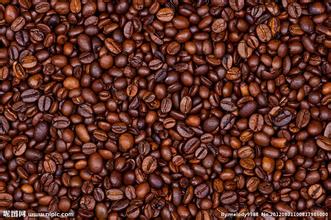 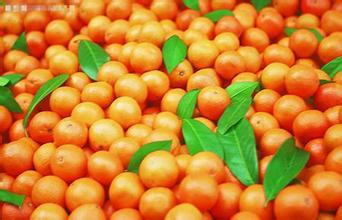 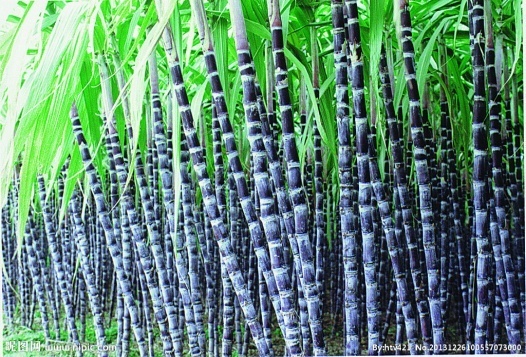 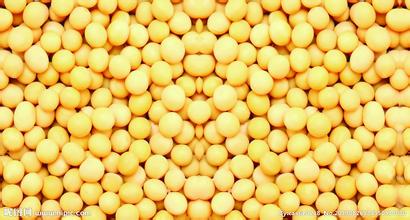 活动四：巴西资源丰富

1、说出巴西农产品出口额位居世界前列的原因？（列举四个）
A、气候湿热

B、地形平坦

C、水资源丰富

D、劳动力充足
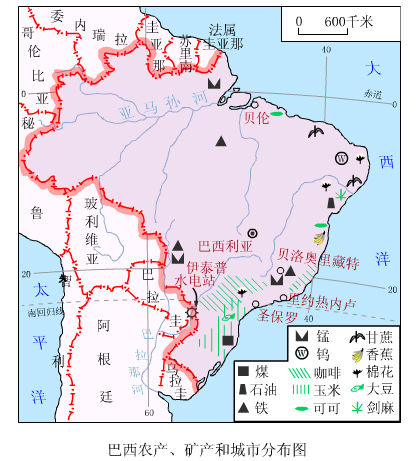 矿产资源丰富
（铍的储量居世界之首；铁矿储量650亿吨，产量和出口量均居世界第二。铝矾土、铀、锰、锡、铬、石油、天然气、煤的储量都居世界前列。
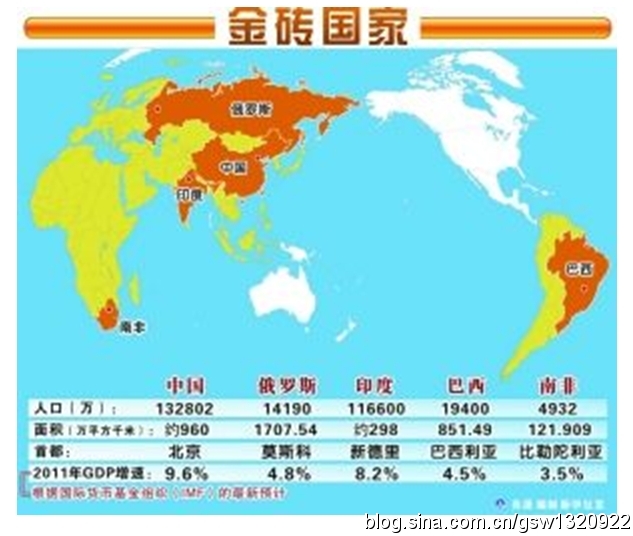 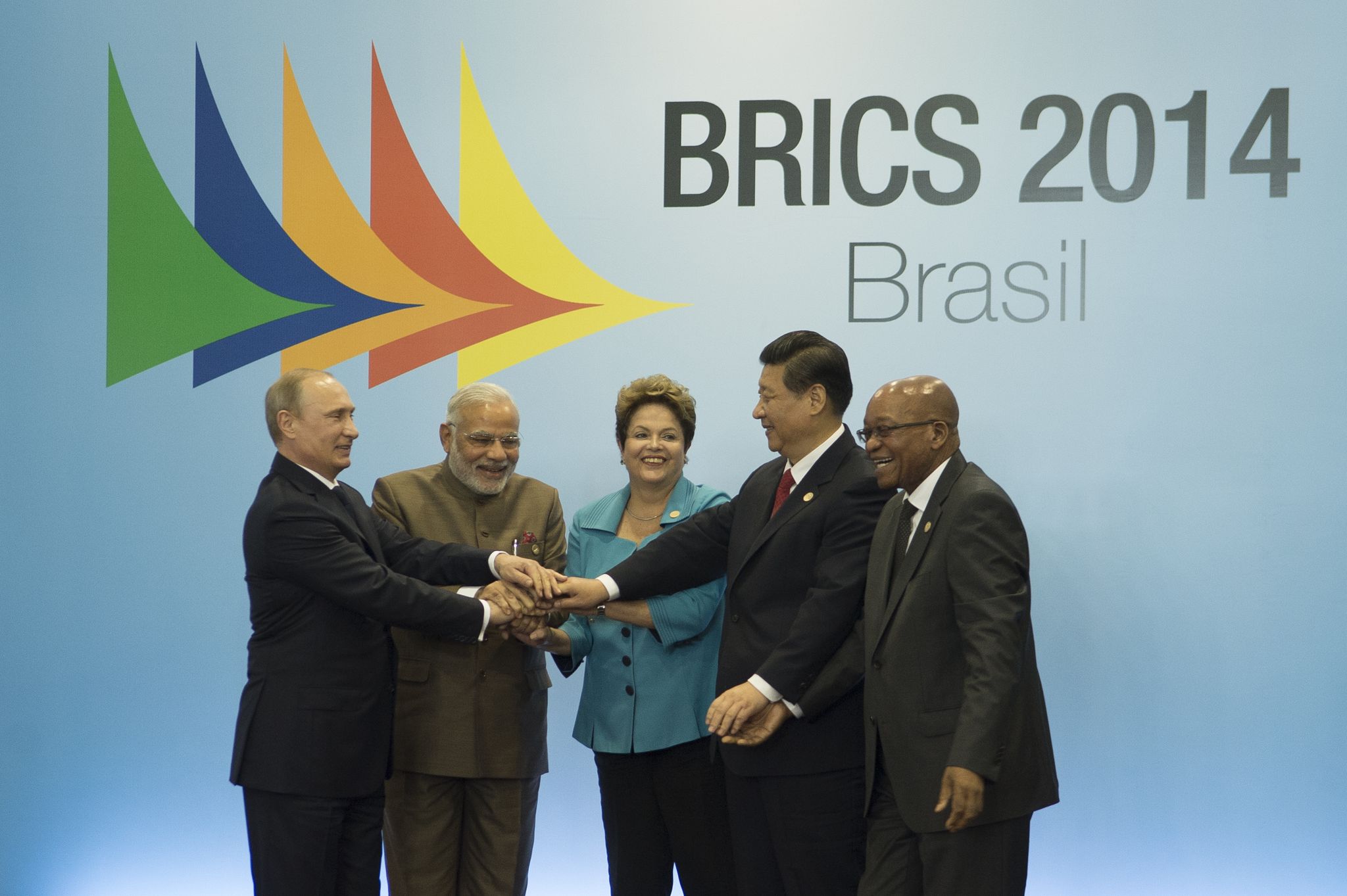 里约大冒险故事情节梳理
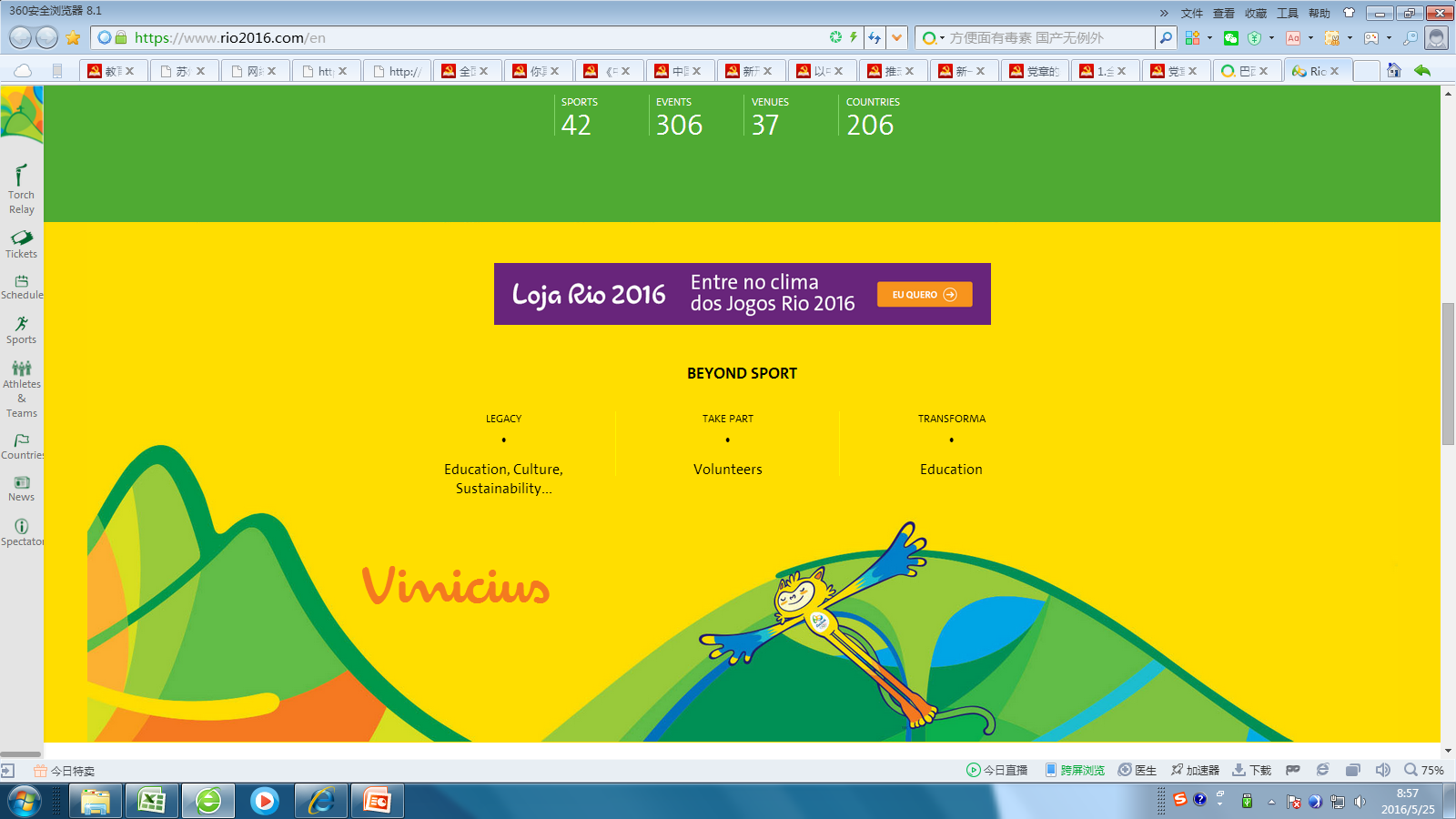 二月中旬，布鲁来到里约，一下飞机，感觉热浪逼人，真不愧是
         带国家。哇！大街上有各色人种，这里           人真多。那真热闹，原来正举办             节。快看，那不是          运动员吗？人们都说他们的球技高超得就像跳          舞一样美妙。布鲁一路向北，飞越了                 地形，抵达              平原，沿           河而上，在                    雨林内击退了非法伐木工人，为伙伴们争夺到了栖息地。
混血种
热
足球
狂  欢
桑巴
亚马孙
巴西高原
亚马孙
亚马孙热带
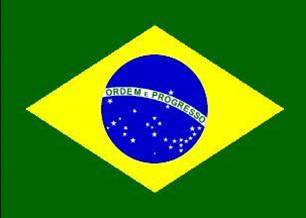 知识梳理
1、蓝色白色——巴西地理位置

2、草之绿、水之绿——巴西地形、气候、河流

3、林之绿——巴西热带雨林

4、黄色——农产品、矿产品、森林、水力资源